Оценочные и прогностические шкалы в медицине критических состояний
Значение шкал в медицине критических состояний
Опыта и знаний клиницистов не всегда достаточно для принятия решений, касающихся оценки исхода у конкретного пациента, выбора метода терапии, а также прогностической оценки результатов каждого варианта лечения. В то же время прогнозирование исхода у реанимационного больного является прямой обязанностью лечащего врача анестезиолога-реаниматолога.
Значение шкал в медицине критических состояний
Немаловажным также является и юридический аспект. Пациенты и их семьи стали более активно участвовать в принятии медицинских решений, и часто нуждаются в более полной информации о тяжести состояния и возможных последствиях разных вариантов лечения.
Шкалы оценки тяжести состояния, используемые в неонатологии
1. ШКАЛЫ, ОТРАЖАЮЩИЕ НАЛИЧИЕ НЕДОСТАТОЧНОСТИ СИСТЕМ ОРГАНОВ
  2.ШКАЛЫ, ОТРАЖАЮЩИЕ РИСК ТРАНСПОРТАБЕЛЬНОСТИ НОВОРОЖДЁННЫХ
  3. ШКАЛЫ, ОЦЕНИВАЮЩИЕ НЕВРОЛОГИЧЕСКИЙ СТАТУС И ИСХОД
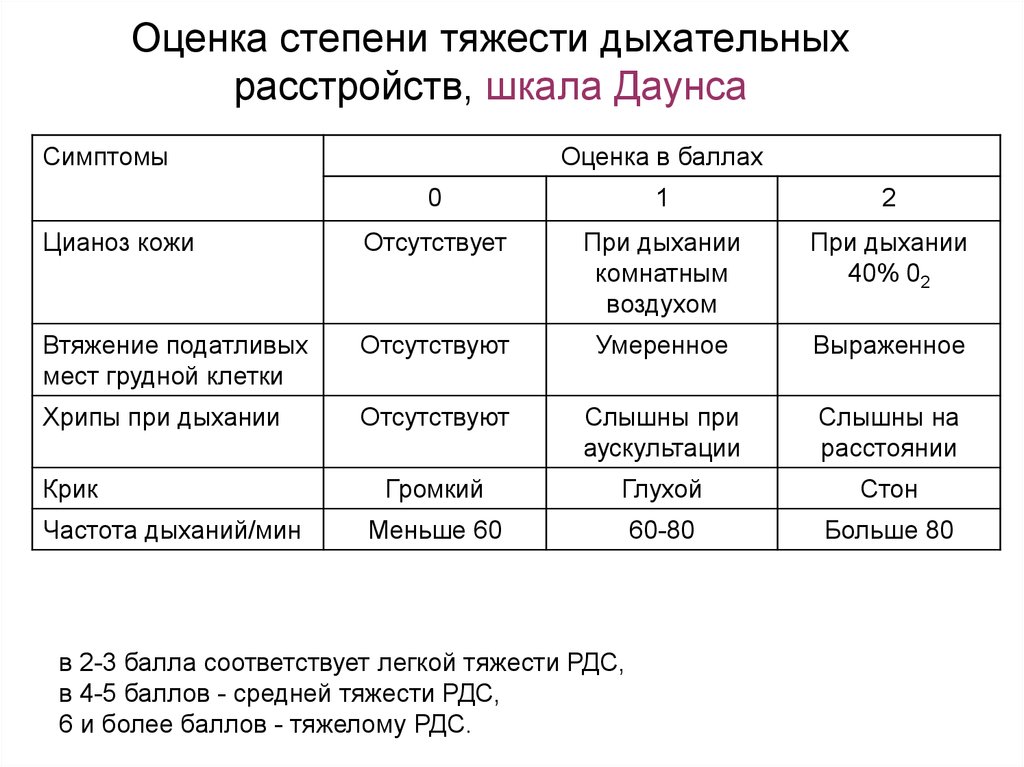 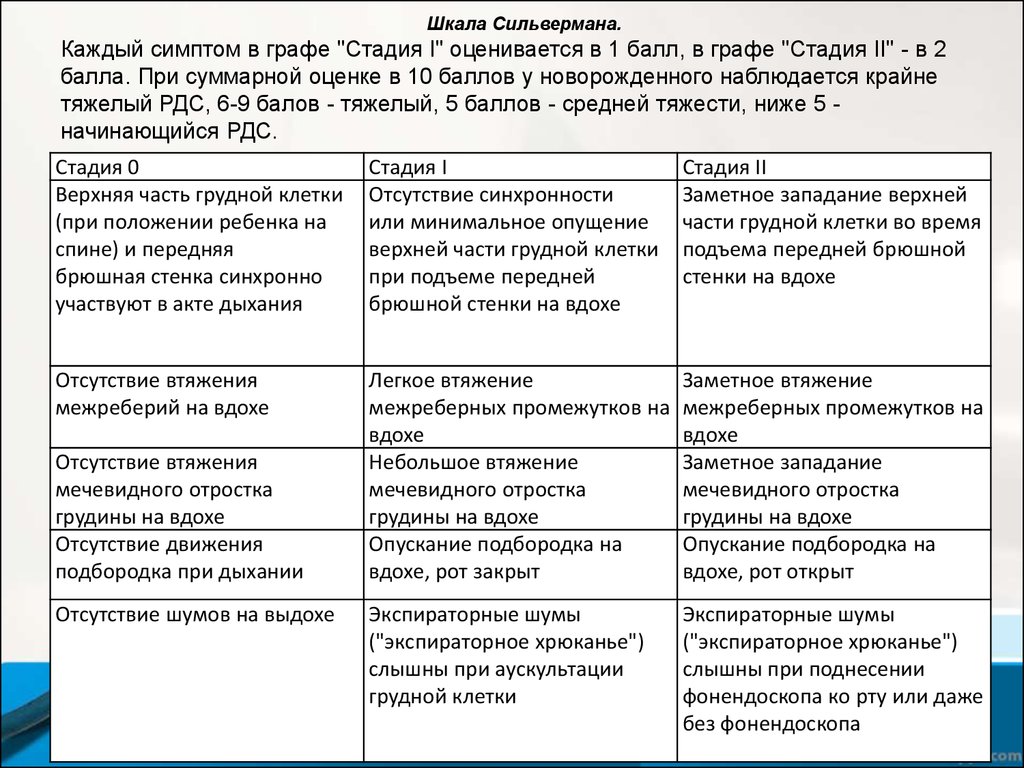 ШКАЛЫ, ОТРАЖАЮЩИЕ РИСК ТРАНСПОРТИРОВКИ НОВОРОЖДЕННЫХ 

Transport Score of Hermansen et al for Transfer of Premature Neonates (индекс риска транспортировки недоношенных новорожденных Hermansen и соавт.) (Hermansen M.C., Hasan S., et al., 1988) 

Шкала разработана для оценки необходимости транспортировки новорожденных с очень низкой массой тела при рождении. Она может быть полезна в выявлении новорожденных высокого риска по летальному исходу. Параметры: (1) концентрация глюкозы в крови (2) систолическое артериальное давление (3) pH (4) pO2 (5) Центральная температура C
Индекс риска транспортировки недоношенных новорожденных Hermansen  и соавт.
Индекс риска транспортировки недоношенных новорожденных Hermansen  и соавт.
Оценка по шкале 10 баллов – низкий риск.

Оценка по шкале 8-9 баллов – средний риск.

Оценка по шкале 5-7 баллов – высокий риск.

Оценка по шкале 0-4 балла экстремально высокий (фатальный) риск летального исхода.
Проба на перекладывание 
(Александрович А.А., Пшениснов К.В. Интенсивная терапия новорожденных, 2013 г)
Исследование частоты сердечных сокращений, систолического артериального давления и сатурации до и после перекладывания ребенка в транспортный кувез. Изменение указанных параметров более чем на 25%, появление судорог или их эквивалентов свидетельствует о нестабильном состоянии пациента и крайне высоком риске транспортировки, которая может быть осуществлена только по жизненным показаниям.
Критерии транспортабельности новорожденных (по Буштыреву В.А.)
Критерии транспортабельности  новорожденных (по Буштыреву В.А.)
Если сумма баллов равна или меньше 8, то осуществляют транспортировку недоношенного новорожденного в стационар более высокого уровня, а если сумма баллов превышает 8, то предварительно проводят комплекс лечебно-охранительных мероприятий, направленных на улучшение и стабилизацию состояния новорожденного(проводится консультация на месте).
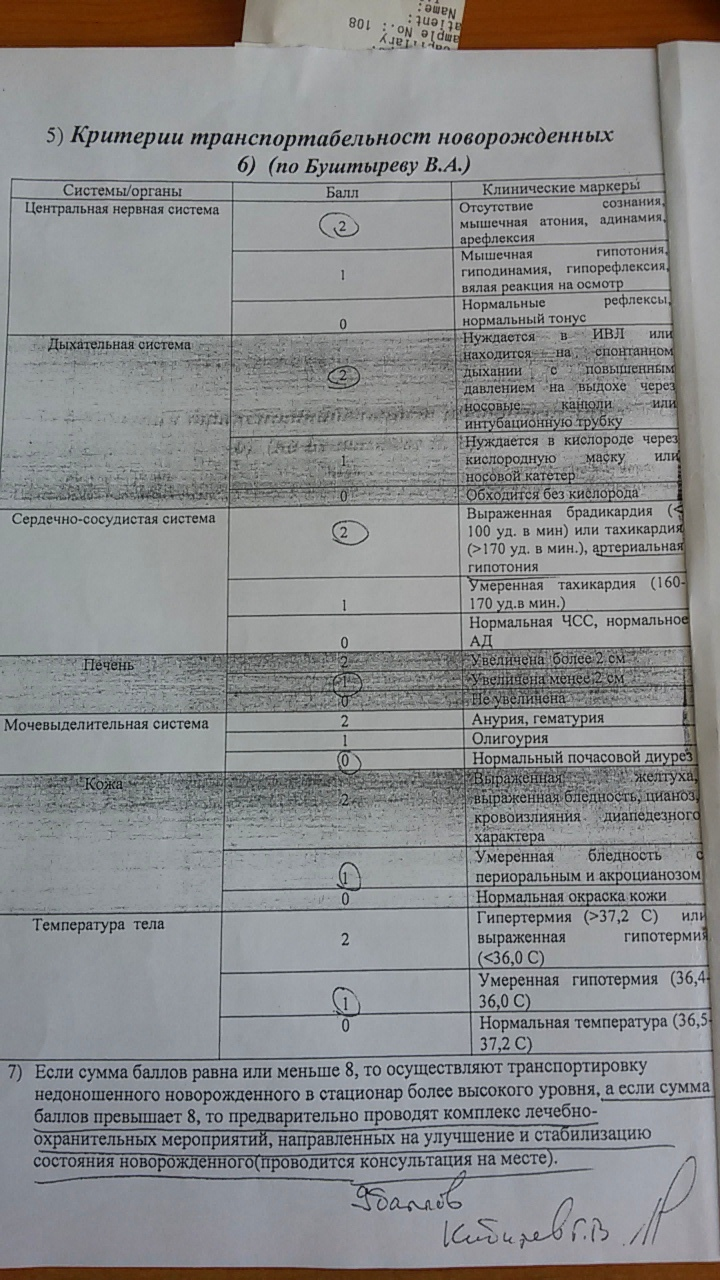 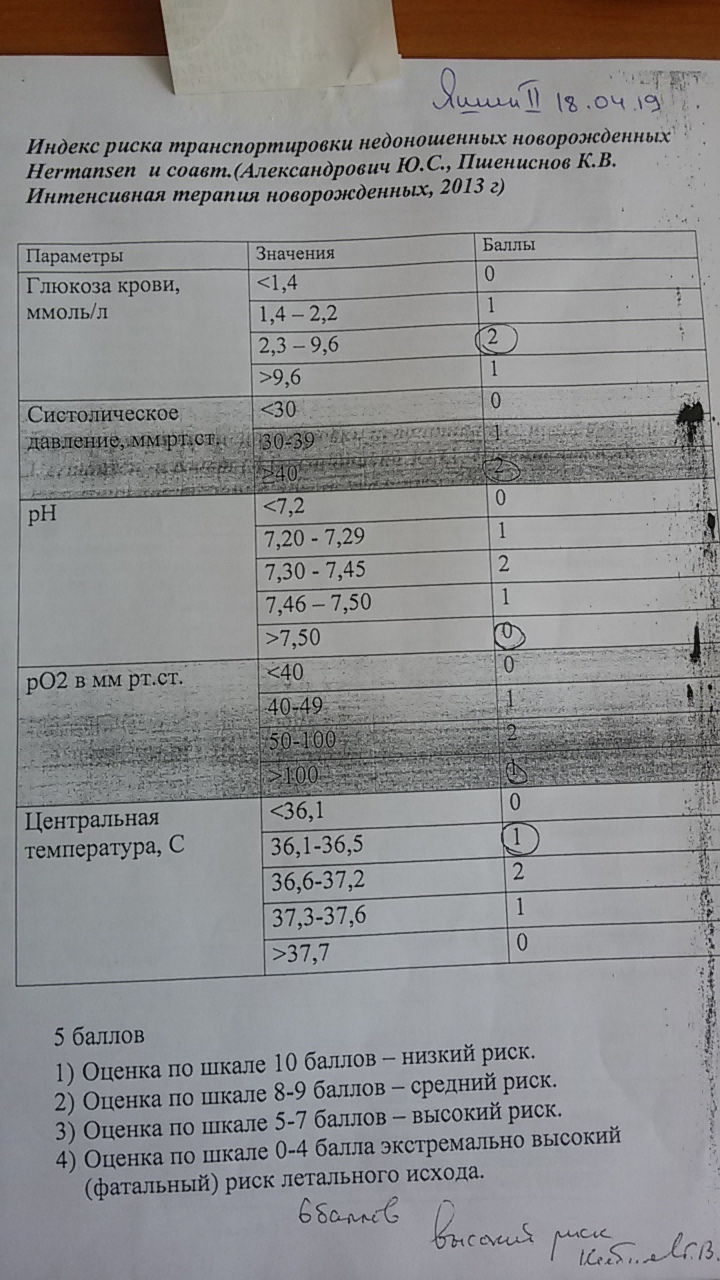 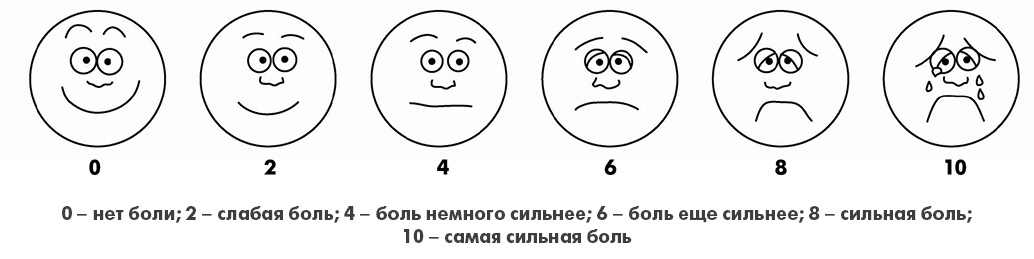 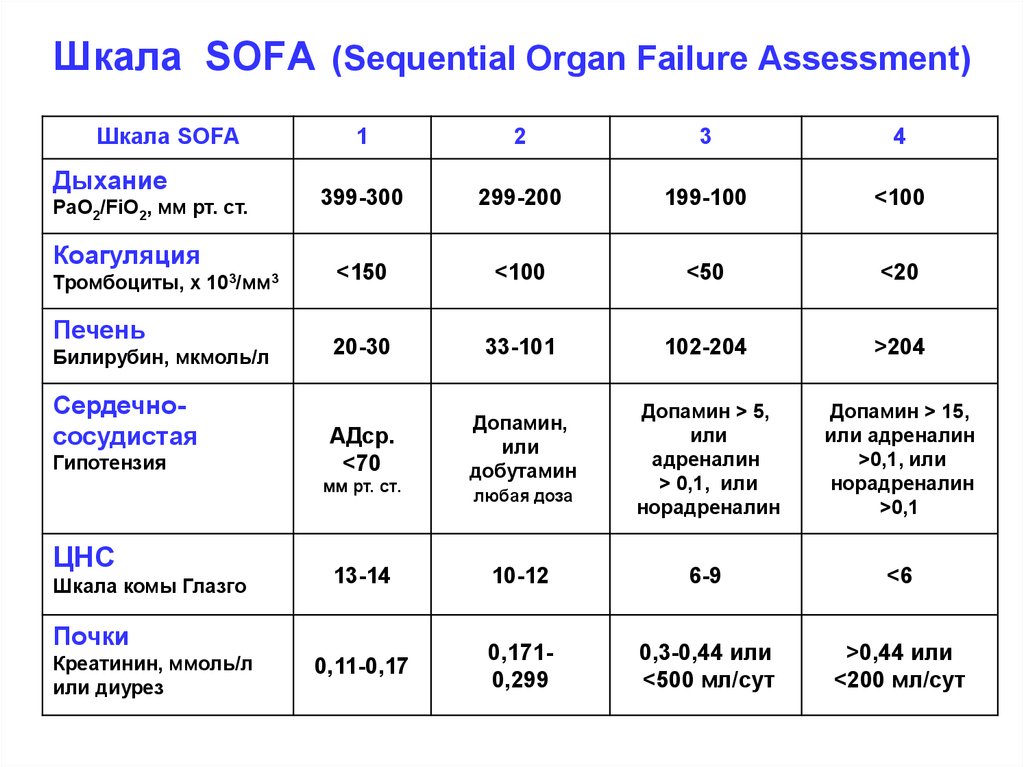 SOFA (Sequential Organ Failure Assessment) динамическая оценка органной недостаточности (Vincent J.L. et al., 1996)
Шкала оценки органной дисфункции (SOFA) это шкала для оценки мультиорганной недостаточности у ПИТ пациентов с сепсисом. Она создана для лёгкой оценки и описания последовательности осложнений у критически больных пациентов. Она была создана рабочей группой Европейского Сообщества Интенсивной терапии и принята на Парижской согласительной конференции в 1994 году. Изначально она называлась шкалой оценки тяжести органной дисфункции при сепсисе (The Sepsis-related Organ Failure Assessment (SOFA) Score), но в дальнейшем ее название было изменено на шкалу динамической оценки органной недостаточности (Sequential Organ Failure Assessment). Изменение названия было обусловлено осмыслением патогенеза ПОН и пониманием того факта, что ПОН может быть обусловлена не только сепсисом. В основу шкалы SOFA положена оценка дисфункции шести органных систем: дыхательной, сердечно-сосудистой, печеночной, коагуляционной, почечной и неврологической от легкой дисфункции (0 баллов) до тяжелой недостаточности (4 балла).
SOFA (Sequential Organ Failure Assessment) динамическая оценка органной недостаточности (Vincent J.L. et al., 1996)
Интерпретация: • минимальный общий балл: 0 
• максимальный общий балл: 24 
• чем выше балл, тем больше дисфункция органа. • чем больше общий бал, тем сильнее мультиорганная дисфункция.
Евразийский конгресс по антимикробной терапии и клинической микробиологии, 17-19 октября, УфаВыступление профессора В.А.Руднова
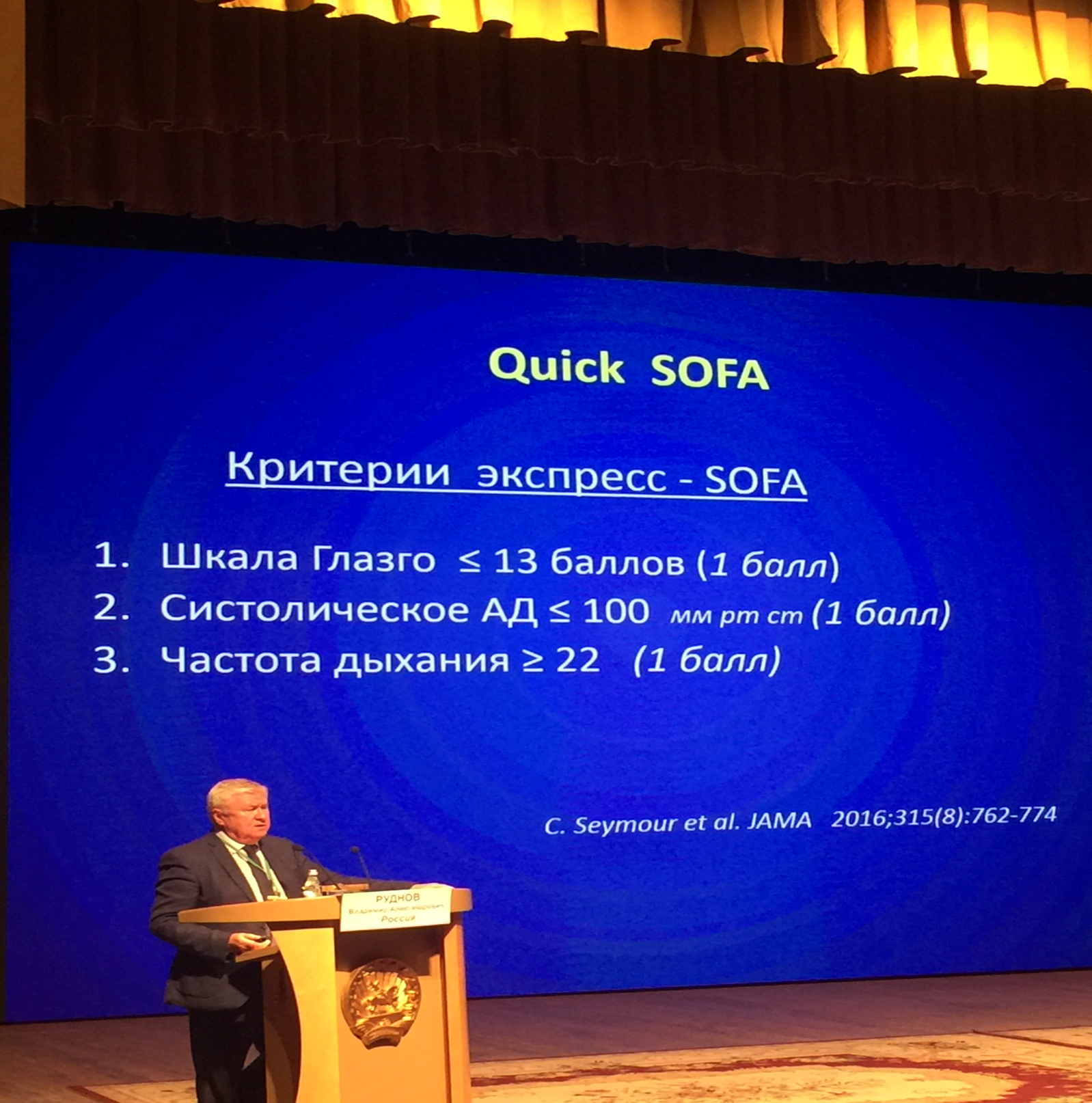 Использование быстрой шкалы  - Quick SOFA-  в приёмном покое у взрослых
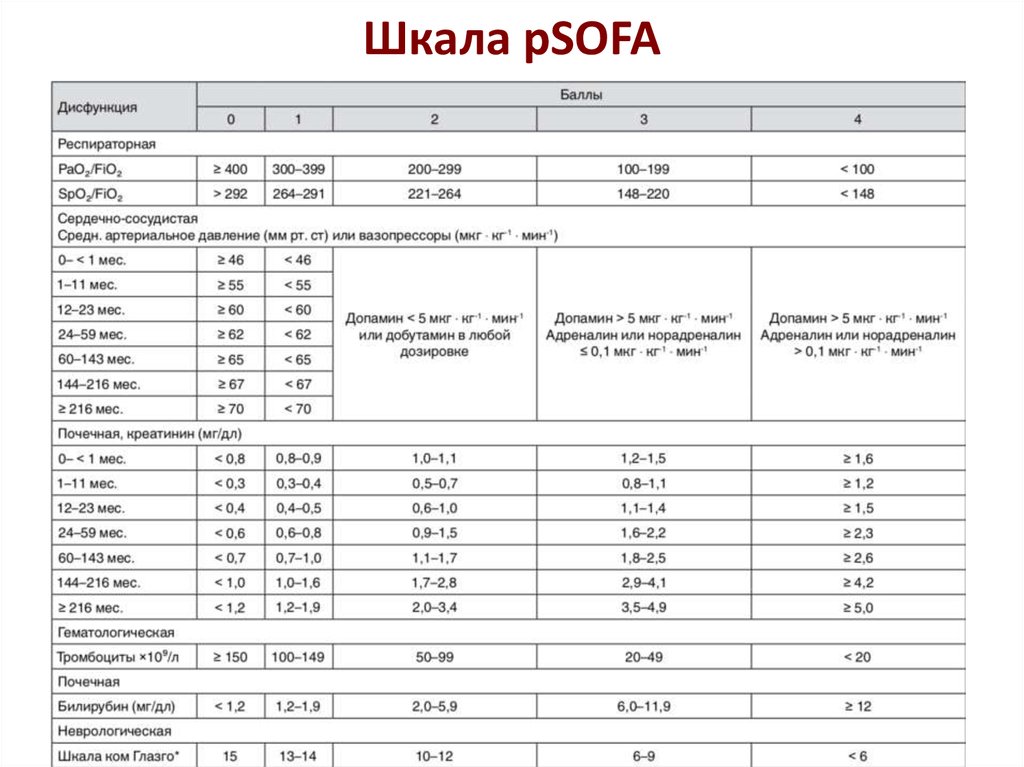 Интерпретация шкалы pSOFA
20-24 балла – риск летального исхода 70 %
17-20 баллов  - риск летального исхода 50 %
13-16 баллов – риск летального исхода 30 %
9-12 баллов – риск летального исхода 2 %
0-4 балла – риск летального исхода 0 %
шкала PELOD может быть использована для оценки риска смерти у детей.
В окончательный вариант шкалы PELOD вошла оценка 6 систем, по 12 клиническим или лабораторным критериям: (1) нервная (Шкала Комы Глазго; реакция зрачков) (2) сердечнососудистая (систолическое артериальное давление; ЧСС) (3) почки (креатинин плазмы) (4) легочная (отношение PaO2 к FIO2; PaO2; механическая вентиляция) (5) система крови (количество тромбоцитов; количество лейкоцитов) (6) печень (АСТ; протромбиновое время) . Наиболее значимыми оказались недостаточность нервной и сердечнососудистой системы. Соответственно, наибольшие оценки (максимум из 1, 10, или 20) были присвоены этим системам.
шкала PELOD
При выполнении ежедневной оценки по шкале PELOD параметры измеряются каждый день, если же они не были измерены, то для оценки используется значения предыдущего измерения (если врач считает, что значение параметра не изменилось) или нормальные значения (если врач считает, что оно в пределах нормы). Оценка по шкале PELOD = сумме баллов за 6 оцененных параметров. X = (0.30 * (PELOD score)) 7.64 Вероятность смерти = 1 / (1 + EXP((-1) * X))
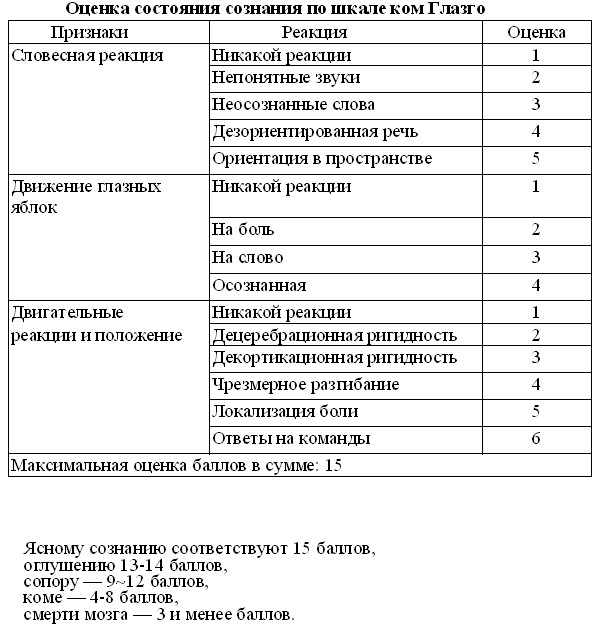 Детская шкала комы Глазго
открывание глаз (Eye response)
речевая реакция (Verbal response)
двигательная реакция (Motor response)
Открывание глаз (Eye response)
Произвольное - 4 балла 
Как реакция на голос - 3 балла 
Как реакция на боль - 2 балла 
Отсутствует - 1 балл
Речевая реакция (Verbal response)
Ребёнок улыбается, ориентируется на звук, следит за объектами - 5 балов 
Ребенка при плаче можно успокоить, интерактивность не полноценная - 4 балла 
При плаче успокаивается, но ненадолго, стонет - 3 балла  
Не успокаивается при плаче, беспокоен - 2 балла 
Плач и интерактивность отсутствуют - 1 балл
Двигательная реакция (Motor response)
Выполнение движений по команде - 6 баллов 
Целесообразное движение в ответ на болевое раздражение (отталкивание) - 5 баллов 
Одергивание конечности в ответ на болевое раздражение - 4 балла 
Патологическое сгибание в ответ на болевое раздражение (декортикация) - 3 балла 
Патологическое разгибание в ответ на болевое раздражение (децеребрация) - 2 балла 
Отсутствие движений - 1 балл
Шкала комы Глазго
шкала Глазго является важным критерием для оценки уровня сознания. 
Каждая отдельная реакция оценивается в баллах, а уровень сознания выражается суммой баллов по каждому из параметров. Самая низкая оценка - 3 балла, а самая высокая – 15 баллов. Оценка 8 баллов и ниже определяется как кома. 
Оценка по шкале 3-5 баллов прогностически крайне неблагоприятна, особенно если она сочетается с широкими зрачками и отсутствием окуловестибулярного рефлекса
Модифицированная шкала комы Глазго для младенцев и детей , Иова А.С., 2005 г
Модифицированная шкала комы Глазго для младенцев и детей , Иова А.С., 2005 г , продолжение
Шкала COMFORT для детей на ИВЛ
От 17 до 26 баллов свидетельствует об адекватной седации и обезболивании
Шкала COMFORT
Шкала COMFORT
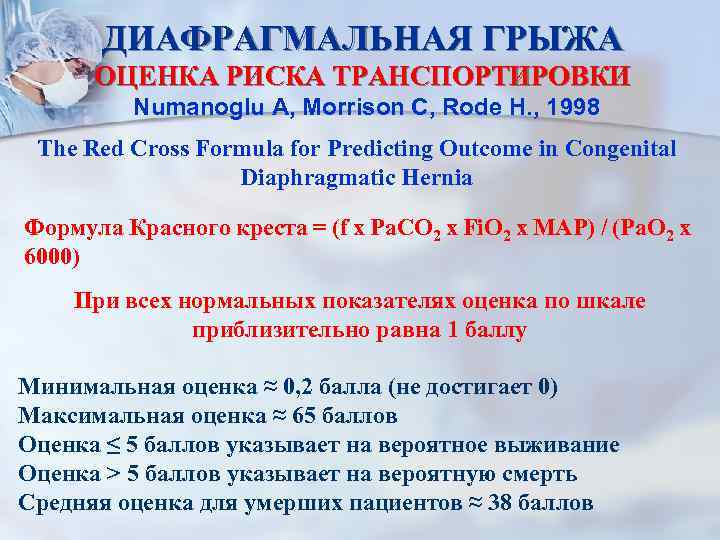 Оценка риска транспортировки больных с ДГ
До 10 баллов – транспортировку можно проводить
10-20 баллов – наблюдение и проведение коррекции
Выше 20 баллов – риск летальности очень высокий